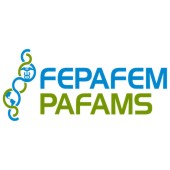 XX CONFERENCIA PANAMERICANA 
DE EDUCACION MEDICA
                                                                                                         
CANCUN, MEXICO, JUNIO DE 2016
PANELACREDITACION INTERNACIONAL. EVOLUCION E IMPACTO                                                       Coordinación: Dr. Pablo Pulido M    DE LA  EVALUACION A LA ACREDITACION NACIONAL E INTERNACIONAL DE LA CALIDAD DE LA   EDUCACION MEDICA
Roberto Rondón Morales
Asesor de FEPAFEM
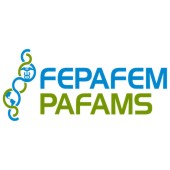 A MANERA DE INTRODUCCION
A PRINCIPIOS DEL SIGLO XX HABIA
UNA  DESIGUALDAD DE LA EDUCACION MEDICA    EN  AMERICA LATINA 
       
     Un solo modelo educativo pero desigual en recursos físicos, humanos y tecnológicos. Carga curricular: 1200 a 9000 horas. Admisión: 20 a cientos de alumnos. Costo por alumno: US$ 130 a US$ 3500 (Ed. Méd. Salud. Vol.9. N° 1,1975)
UNA VARIEDAD DE LA EDUCACION MEDICA EN  AMERICA DEL NORTE
 
    Varios modelos educativos, varias acreditadoras y certificadoras
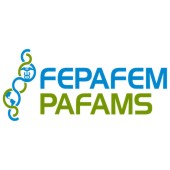 ESTADOS UNIDOS DE AMERICA A PRINCIPIOS SIGLO XX
  160 ESCUELAS DE MEDICINA
ESCASOS MODELOS CIENTIFICOS: PENNSYLVNIA , HARVARD, HOPKINS,                 AAMC - AMA
MULTIPLES MODELOS EMPIRICOS: GOBERNACIONES, GRUPOS ECONOMICOS, SOCIEDADES MEDICAS HOMOLOGAS QUE ACREDITABAN Y CERTIFICABAN
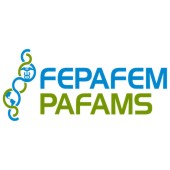 ESTA SITUACION  MOTIVO EL INFORME FLEXNER EN 1910

  MODELO CIENTIFICO BASICO Y CLINICO
  LIGADO AL DESARROLLO CIENTIFICO Y TECNICO
  RELACIONADO CON EL HOSPITAL Y LA ENFERMEDAD
  NO RESOLVIO PROBLEMAS SOCIALES NI LA DISTRIBUCION DE LOS MEDICOS
 
        ESTE INFORME GENERÓ LA ACREDITACION EN EUA Y CANADA
 
 ES UN PROCESO VOLUNTARIO, NO PUNITIVO Y EVALUADO POR PARES

  PROCESO  ESTANDARIZADO PARA EVALUAR LA CALIDAD EDUCACIONAL
  FORMULO NORMAS MINIMAS APLICABLES A TODA INSTITUCION  SOLICITANTE
  EVALUA ESTRUCTURA, PROCESOS Y RESULTADOS
  EVALUA VARIOS NIVELES DE CALIDAD DE ACUERDO A LA ESCUELA
(C. Martini 1988)
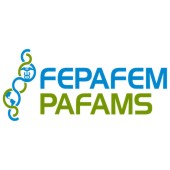 AMERICA LATINA
A PRINCIPIOS DEL SIGLO XX
I.-      HABIA CUARENTA (40) FACULTADES DE MEDICINA  ORGANIZADAS 
           Y   FINANCIADAS POR GOBIERNOS FEDERALES Y GRUPOS
           RELIGIOSOS AFECTOS
 
II.-     EL PLAN DE ESTUDIOS ERA EL MODELO EDUCATIVO  FRANCES
                  . UN COMPONENTE DE CIENCIAS BASICAS: EN LA  FACULTAD
                  . UN COMPONENTE DE CLINICAS: EN EL HOSPITAL
                                    SIN CONEXIÓN ENTRE ELLOS
 
III.-    LA ACREDITACION  DE LA FACULTAD DE MEDICINA 
            Y LA CERTIFICACION DEL TRABAJO PROFESIONAL,
            POR OFICIO, ERAN RESPONSABILIDAD DE LOS
            GOBIERNOS POR SUS ORGANISMOS CORRESPONDIENTES

IV.- LA CALIDAD ERA APRECIADA PRINCIPALMENTE POR EL PRESTIGIO   
.      SOCIAL DE LAS INSTITUCIONES Y DE SUS EGRESADOS
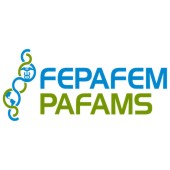 EL MODELO FLEXNERIANO IMPACTO A LA EDUCACION MEDICA LATINOAMERICANA MEDIANTE: 

1.- FORMACION DE PROFESORES EN EL EXTERIOR EN CIENCIAS BASICAS,  FARMACOLOGIA CLINICA Y ESPECIALIDADES  MEDICAS
2.- CREACION DE INSTITUTOS DE INVESTIGACION NACIONALES COMO “SEMILLEROS” DE INVESTIGADORES 
3- CONFORMACION DE INFRAESTTUCTURAS BIOMEDICAS, BIBLIOTECAS Y TECNOLOGIAS EDUCACIONALES ESPECIALIZADAS
4.- LA MEDIDA DE LA CALIDAD FUE POR LOS RESULTADOS DEL ECFMG


ESTO REDUJO LA PRACTICA GENERAL EN AMERICA LATINA HASTA EL 30%
                                                         (J.R Ferreira, 1968)
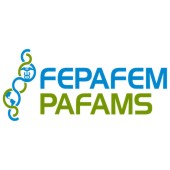 FRENTE  AL ANTERIOR PROCESO, SE INICIO LA 
  CONFORMACION DE UN MODELO LATINOAMERICANO
  DE  EDUCACION MEDICA

  COBERTURA. En 1951, la OPS computó 140.000 médicos para atender 240MM de habitantes en América Latina. En 1980, habría  374MM de habitantes y se requerirían 240.000 médicos: 5-6 médicos por 10.000 h. No obstante, una reunión de Ministros de Salud en  Washington dictaminó que solo este recurso no mejoraría la salud (OMS/OPS. Washington, 1963)

  En 1963 había 207 escuelas de medicina, en 1979, 306 escuelas

  Los problemas políticos, sociales y económicos de los países se deterioraron  y los problemas de salud se agravaron también por  la gran urbanización y la emergencia de grupos desprotegidos. Hubo una masificación de la educación médica

 ENFOQUE DE SALUD PÚBLICA. Fracasaron los  cambios propiciados por la introducción de la  enseñanza de la Medicina Preventiva. (OPS: Tehuacán, 1955; Viña del Mar, 1955.) y los abordajes hechos desde la enseñanza de la pediatría (OPS, 1956) y de la enseñanza de la fisiología (OPS, 1962) para lograr una visión integral del hombre y su  relación con la sociedad y el ambiente (Ed. Méd. Salud. Vol 9. No 1, 1975)
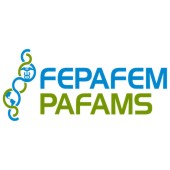 ESTA COMPLEJA SITUACION CONDUJO A FORMULAR
          ESFUERZOS  PARA SU TRANSFORMACION  

 Articulación de la universidad con la sociedad y la educación médica con los servicios de salud, en especial comunitarios y de APS.

 Ruptura de la enseñanza por disciplinas: Su integración por órganos y sistemas, casos, problemas y otros.

 Integración docente asistencial mediante convenios
 
 Investigación-docencia-servicios de salud en comunidades 

 Interdisciplinaridad

Salud  Pública y  de ciencias sociales enfocadas a la  APS

                                                   Como consecuencia

* Debía reestructurarse un modelo híbrido con 90% biomédico y especializado y 10% sociomédico y general, AHORA CON CRITERIOS DE CALIDAD Y EXCELENCIA.
 
ESTA CALIDAD HABÍA QUE EVALUARLA
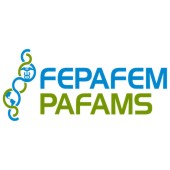 LA  PREOCUPACION Y EL COMPROMISO
    DE  FEPAFEM Y LA OPS ANTE ESTA SITUACION
 
ACORDARON REALIZAR DOS ESTUDIOS PREVIOS:

 1.-   PRINCIPIOS BASICOS PARA EL DESARROLLO DE LA EDUCACION MEDICA EN AMERICA LATINA Y EL CARIBE. CARABALLEDA, VENEZUELA. 1976
 
2.-   ESTANDARES MINIMOS PARA LA CREACION Y FUNCIONAMIENTO DE LAS ESCUELAS MEDICAS DE AMERICA LATINA Y EL CARIBE, SALVADOR. BRASIL 1977 
 
                             ESTOS ESTUDIOS CONDUJERON AL
         
PROGRAMA DE DESARROLLO DE ESTANDARES PARA LA EDUCACION 
MEDICA – PRODEEM POR  ACUERDO OPS-FEPAFEM EN  1979 PARA  ELABORAR Y PROBAR UN INSTRUMENTO DE AUTOEVALUACION Y ANALISIS PROSPECTIVO
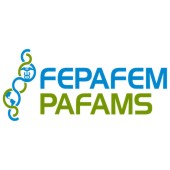 PRINCIPIOS DEL INSTRUMENTO
 
 I.-    La prospectiva como  un instrumento de análisis del futuro  deseable  y su extrapolación al presente.
 
II.-  El concepto de calidad se aprecia por un marco  conceptual que contiene:
 
   El contexto socio político y económico
   El desarrollo científico y técnico
   Los patrones del ejercicio profesional
   La estructura y norma de funcionamiento de los servicios
 
Que se incluyeron  en cuatro categorías
 1.- Contexto. 2.- Estructura. 3.- Función. 4.- Integralidad.
 13 estándares y en  43 indicadores
 
III.-   La autoevaluación

I.- Es una evaluación del proceso
Ii.- Es una construcción de imágenes objetivos
Iii.- Es una unión de “clientes y proveedores”
Iv.- Es un mecanismo permanente
V.- Es un compromiso de los integrantes de la facultad
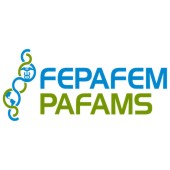 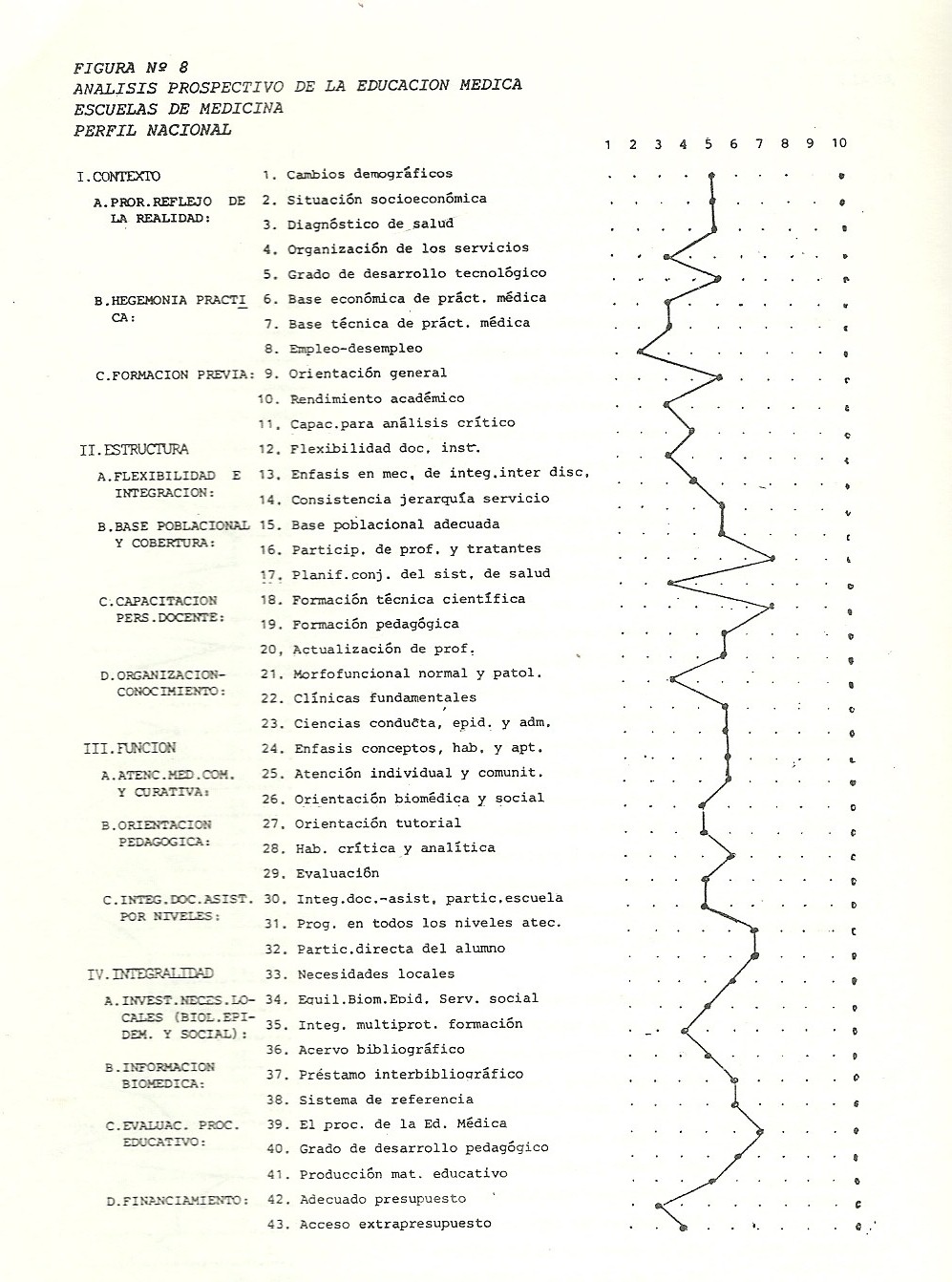 PROGRAMA DE DESARROLLO DE ESTANDARES EN EDUCACION MEDICA (PRODEEM( FEPAFEM- OPS)
      
 SE PROBO EL INSTRUMENTO DE AUTOEVALUACION Y ANALISIS PROSPECTIVO EN COLOMBIA, JAMAICA, MEXICO, PERU Y VENEZUELA ENTRE 1979 Y 1984 CON RESULTADOS PRELIMINARES
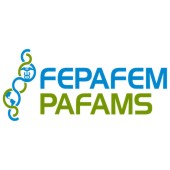 PARA COMPLEMENTAR LA APLICACIÓN DEL INSTRUMENTO DE
 AUTOEVALUACION Y ANALISIS PROSPECTIVO, FEPAFEM, LA
 OPS Y AHORA LA FUNDACION W.K. KELLOGG DECIDIERON 
LLEVAR A CABO: 


I.-      PROGRAMA LATINOAMERICANO DE DESARROLLO DE LA EDUCACION MEDICA - PROLADEM QUE CONTUVO VARIOS SUBPROGRAMAS ENTRE ELLOS
 
        1ero.   CONTINUACION DE LA AUTOEVALUACION  HASTA 
        SESENTA   ESCUELAS. REGION ANDINA

        4to.     INVESTIGACION DE PROCEDIMIENTOS, DESEMPEÑOS Y
        ROLES PROFESIONALES. MEXICO
 
 II.-    PROGRAMA DE ANALISIS DE LA INTEGRACION DOCENTE ASISTENCIAL  - PROAIDA

ASPECTOS POLITICOS, TECNICOS, ADMINISTRATIVOS, JURIDICOS, LEGALES Y FINANCIEROS INVOLUCRADOS EN ESTA RELACION
SE ANALIZARON 59 PROYECTOS IDA EN BRASIL (19), COLOMBIA (5), MEXICO (3), Y 1 EN BOLIVIA, GUATEMALA, JAMAICA, NICARAGUA, PANAMA Y VENEZUELA.
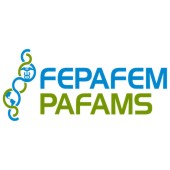 CONCLUSIONES PRELIMINARES DE ESTOS PROGRAMAS
Pre-seminarios en Colombia, México, Perú y Venezuela:
                        
TODAS LAS FACULTADES / ESCUELAS DE MEDICINA TENEN FORTALEZAS PERO A SU VEZ, TODAS CONTIENEN DEBILIDADES TAMBIEN

   1.- La mayoría de las Escuelas de Medicina han sido creadas por demanda estudiantil.
   2.- Los currículos en general se basan sobre la tradición
   3.- La exposición clínica de los estudiantes es al final de la carrera
   4.- Las evaluaciones no son técnicamente diseñadas
   5.- No hay adecuada integración docente asistencial
   6.- No hay Oficinas de Educación Médica, bibliotecas suficientes ni tecnologías educacionales
   7.- El nivel salarial de los profesores es muy bajo
   8.- Los presupuestos son insuficientes y administrados centralmente (FEPAFEM-OPS 1984)
 
                                 RECOMENDACIÓN DE ESTOS PROGRAMAS

APLICAR EN LOS PAISES EL INSTRUMENTO DE AUTOAEVALUACION , ANALIZAR LOS RESULTADOS Y TOMAR LAS DECISIONES PARA LOS CAMBIOS CON PLANES ESRATEGICOS A NIVEL MICRO (ESCUELA) Y A NIVEL MACRO (PAIS).
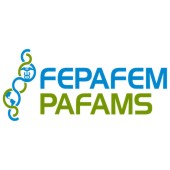 EL COMIENZO DE GLOBALIZACION DE LA EDUCACION MEDICA

 PROGRAMA EDUCACION MEDICA EN LAS AMERICAS
   EL RETO DE LOS AÑOS ´90
 FEPAFEM – FUNDACION W.K.KELLOGG
 
PARTE 1
LOS NUEVOS RUMBOS DE LA EDUCACION MEDICA
 
   Participaron 18 países latinoamericanos, incluído Estados Unidos de América, para dar respuesta a los seis grandes temas propuestos por la World Federation of Medical Education
 
   Se tomaron los datos de la autoevaluación y del análisis prospectivo de 60 escuelas de medicina para formular planes con un informe consolidado llevado a la Cumbre Mundial de Educación Medica de Edimburgo, 1988
 
   El propósito fue, además de ratificar el compromiso de calidad y adherencia social de la educación médica latinoamericana,  construir un modelo y un  proceso de intercambio internacional, y establecer criterios comunes o estándares mínimos para la educación médica global  
 
   Esto reforzó el proceso de acreditación nacional, y años después,  estimuló  el tema de los requisitos mínimos para la  educación médica global  y la acreditación internacional por la World Federation for Medical  Education (1997) , International Institute for Medical Education(1999).
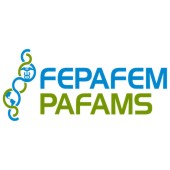 MOTIVACIONES PARA     LA  ACREDITACION    NACIONAL

DESDE LA ACADEMIA : Insatisfacción con los procesos educativos y el desempeño de los médicos, en especial hacia la práctica general familiar y la APS.

II. DESDE LOS GOBIERNOS : Aumento descontrolado del número de escuelas médicas sin recursos, con procesos educativos tradicionales, escasas investigación y relación con los servicios. 
Esto condujo a controles: Exámenes de grado, certificación profesional, freno a la creación de nuevas escuelas Y REQUSITOS MINIMOS.

III. DESDE LA SOCIEDAD se exigía legitimidad, calidad y eficiencia de los procesos académicos, lo que se debe demostrar por EVALUACION INTERNA para un compromiso de cambio por los integrantes de la facultad/ escuela y una EVALUACION EXTERNA como manifestación de fe pública. Todo esto debe ser analizado y certificado por AGENCIAS LEGITIMAS Y LEGALES que garanticen las evidencias clínicas, las competencias no clínicas y un nuevo contrato ético social.
ESTE ES EL MODELO DE ACREDITACION INTERNACIONAL PROPUESTO POR EL INSTITUTO DE ACREDITACION INTERNACIONAL (IAI)
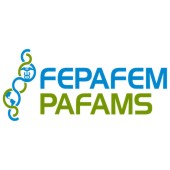 LA ACREDITACION NACIONAL NO ES SOLO UNA CERTIFICACION SI  SI NO UNA MOTIVACION PARA EL CAMBIO PERMANENTE 




ES DECISIÓN Y COMPROMISO DE LA FACULTAD/ESCUELA PARA EL CAMBIO CON CONFORMACIÓN DE GRUPOS Y DE CÍRCULOS DE CALIDAD PARA LA EVALUACIÓN Y MEJORÍA PERMANENTE MEDIANTE UN PLAN ESTRATÉGICO QUE SEÑALE LA SOLUCIÓN A LOS PROBLEMAS IDENTIFICADOS, QUE DEBE REEVALUARSE 
CON APOYO EXTERNO DE GESTIÓN DE CALIDAD TOTAL
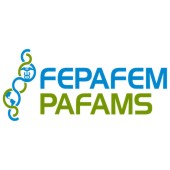 SEGUIMIENTO DE FEPAFEM A LAS ACREDITACIONES NACIONALES
 
XVI COPAEM. BUENOS AIRES. 2001.  TEMA CENTRAL:
AUTOEVALUACION Y ACREDITACION EN TIEMPOS DE CAMBIO. Experiencias en países latinoamericanos
 
XVII COPAEM. SANTO DOMINGO. 2006. TEMAS DE LA CONFERENCIA:
ACREDITACION INSTITUCIONAL. Experiencias nacionales y regionales de acreditación de escuelas de medicina y programas
 
XVIII COPAEM. BUENOS AIRES. 2009. TEMAS DE LA CONFERENCIA:
Acreditación. Resultados y experiencias en países.
Educación médica internacional. Globalización.
 
XIX COPAEM. QUITO. 2013. TEMA CENTRAL:
PROFESIONALISMO, ACREDITACION Y CALIDAD. Aportes a la APS

 
UNA REUNION DE DECANOS EN PUERTO VALLARTA EN 2012, CONOCIO LOS RESULTADOS DE UNA ENCUESTA  A DECANOS DE 21 PAISES HECHA EN 2010 QUE RECOMENDABA  LA CREACION DEL INSTITUTO DE ACREDITACION INTERNACIONAL
ESTO FUE RATIFICADO POR LOS DECANOS EN XIX COPAEM, QUITO 2013
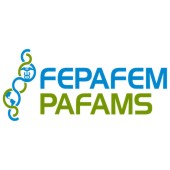 DE LA ACREDITACION NACIONAL A LA INTERNACIONAL

Las facultades/ escuelas acreditadas nacionalmente aspiran a una acreditación internacional

Su evolución natural: Mejoría continua de la calidad e integración a un currículo global 

La aspiración a un meta reconocimiento internacional

Por los tratados de integración subregional: NAFTA, CENTRO AMERICA, CAN, CARICOM, MERCOSUR.

El desarrollo de las Ciencias de la Información y la Comunicación, y el transporte

La globalización y las migraciones médicas.

La actuación de acreditadoras internacionales: Regionales: INSTITUTO DE ACREDITACION INTERNACIONAL (IAI), Subregionales: LCME, CCAES, CAAMP-HP, ARCU MERCOSUR, RIACES, GRANA.
       y globales: WFME, IIME
J.D.R/ M.R.R
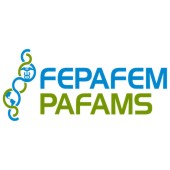 GRACIAS